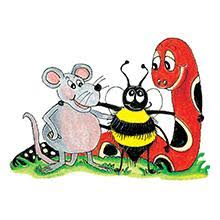 Jolly Grammar 2-32
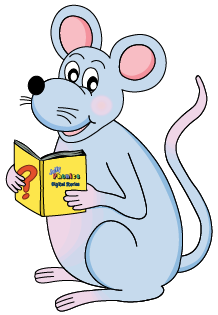 Mini Test 31
grub
grub
slug
grub
slug
eight
grub
slug
eight
eighteen
grub
slug
eight
eighteen
eighty
6. weigh
grub
slug
eight
eighteen
eighty
6. weigh
 7. reindeer
grub
slug
eight
eighteen
eighty
6. weigh
 7. reindeer
 8. neighbour
grub
slug
eight
eighteen
eighty
6. weigh
 7. reindeer
 8. neighbour
 9. child
grub
slug
eight
eighteen
eighty
6. weigh
 7. reindeer
 8. neighbour
 9. child
10. children
grub
slug
eight
eighteen
eighty
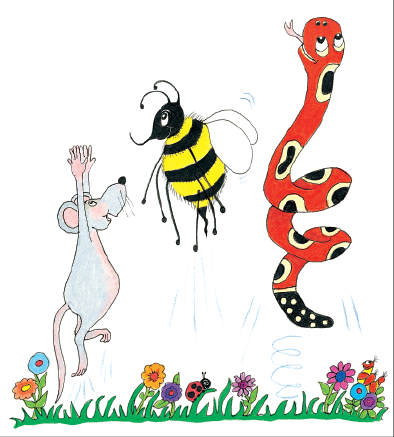 Let’s review
Homophone
to, too or two?

I have        cats called Micky and Minnie.

We went       the mountains last summer.

There were         many of us      squeeze in the car.

I must go at        o’clock.  Do you want to come       ?
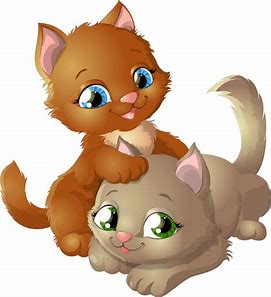 to, too or two?

I have two cats called Micky and Minnie.

We went       the mountains last summer.

There were         many of us      squeeze in the car.

I must go at        o’clock.  Do you want to come       ?
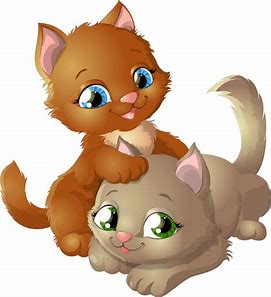 to, too or two?

I have two cats called Micky and Minnie.

We went to the mountains last summer.

There were         many of us      squeeze in the car.

I must go at        o’clock.  Do you want to come       ?
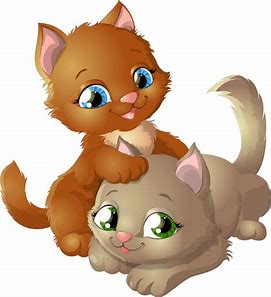 to, too or two?

I have two cats called Micky and Minnie.

We went to the mountains last summer.

There were too many of us      squeeze in the car.

I must go at        o’clock.  Do you want to come       ?
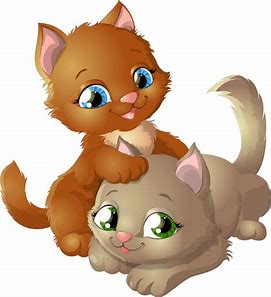 to, too or two?

I have two cats called Micky and Minnie.

We went to the mountains last summer.

There were too many of us to squeeze in the car.

I must go at        o’clock.  Do you want to come       ?
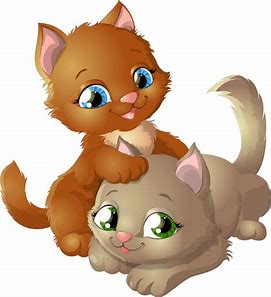 to, too or two?

I have two cats called Micky and Minnie.

We went to the mountains last summer.

There were too many of us to squeeze in the car.

I must go at two o’clock.  Do you want to come       ?
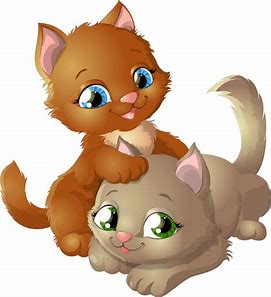 to, too or two?

I have two cats called Micky and Minnie.

We went to the mountains last summer.

There were too many of us to squeeze in the car.

I must go at two o’clock.  Do you want to come too?
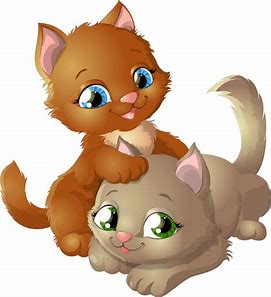 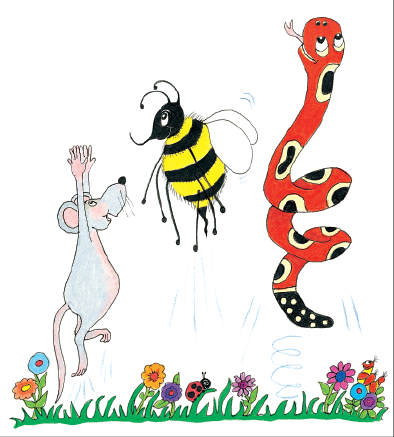 Let’s review
Prefixes.
happy
unhappy
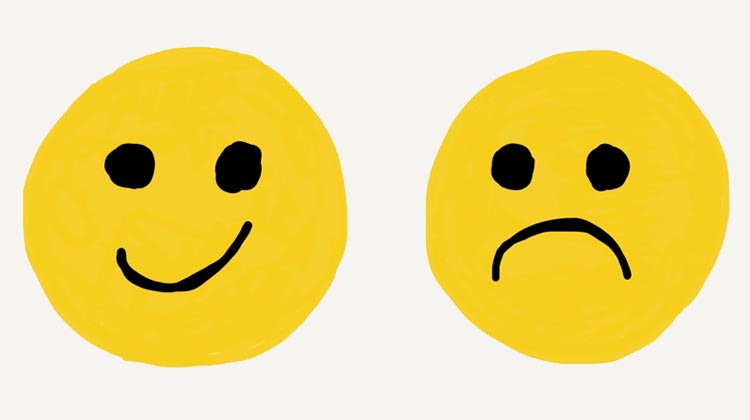 un-       dis-        mis-        im-
It was impossible to walk along the path.

I really dislike writing stories in school.

Dad unpacked the large suitcases.

Jason misunderstood what he had to do.
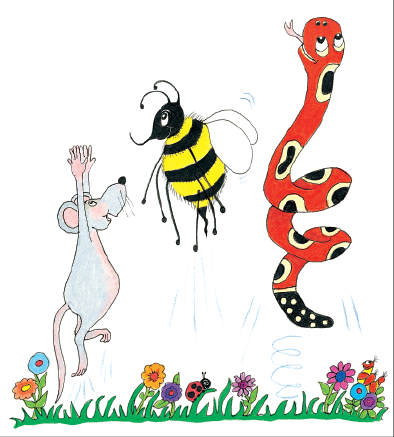 Let’s learn
Suffixes.
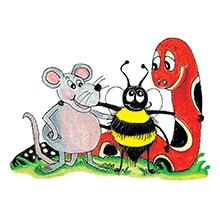 Activity page1
Suffixes <-ing>
B
C
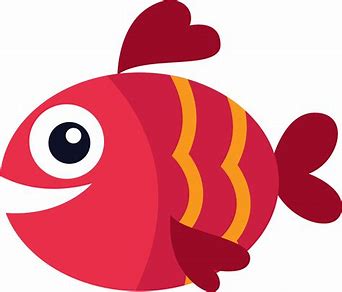 A
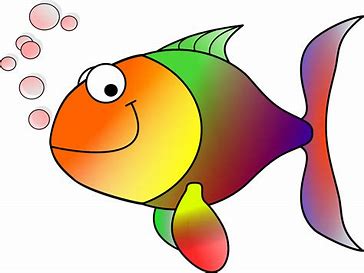 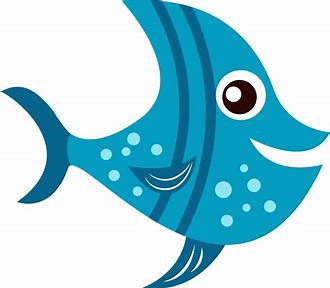 knock
 

 wish
 

 try


 look
B
C
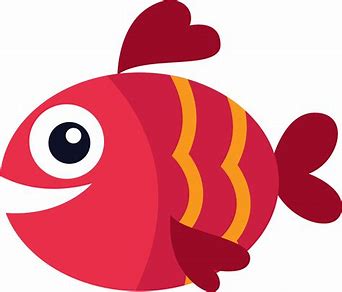 A
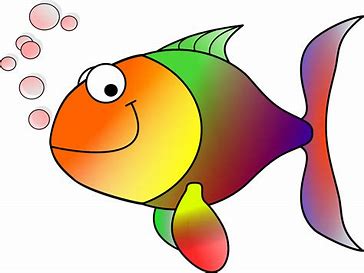 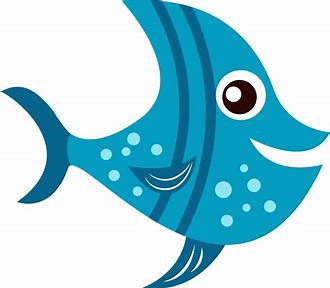 knock
 knocking

 wish
 

 try


 look
B
C
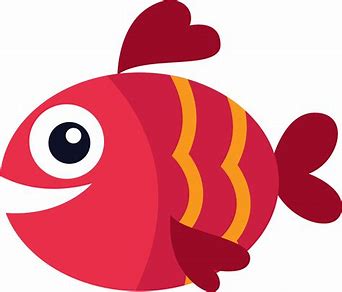 A
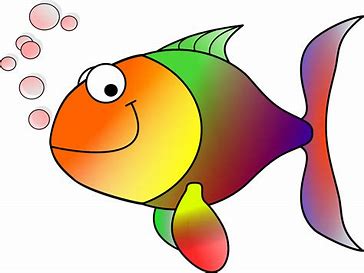 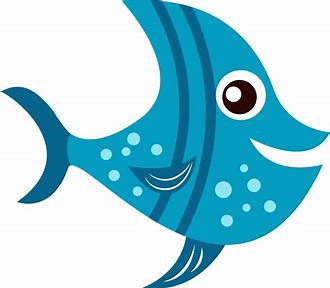 knock
 knocking

 wish
 wishing

 try


 look
B
C
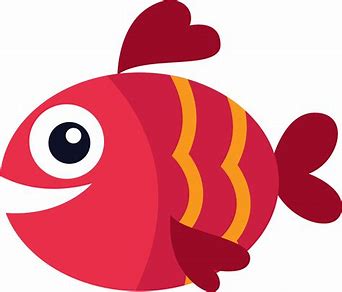 A
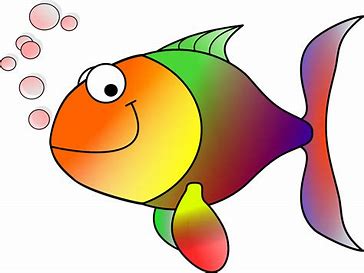 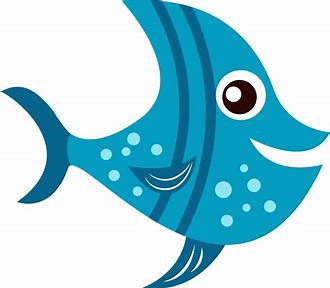 knock
 knocking

 wish
 wishing

 try
 trying

 look
B
C
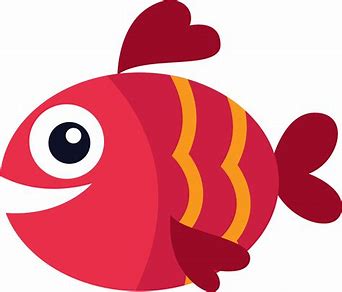 A
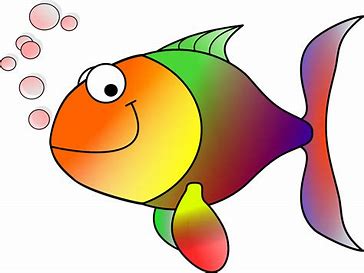 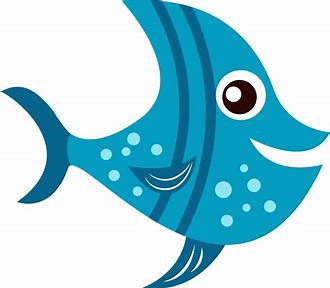 knock
 knocking

 wish
 wishing

 try
 trying

 look
 looking
B
C
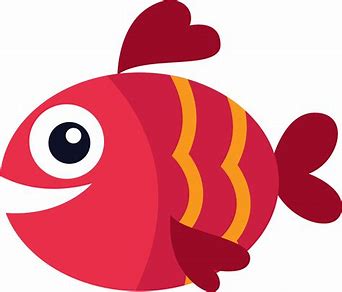 A
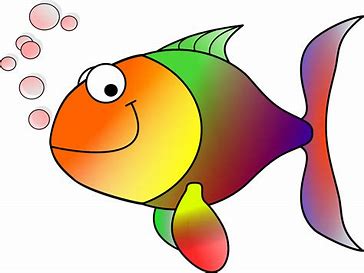 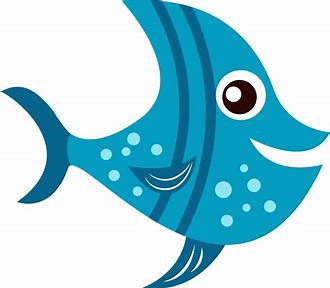 knock
 knocking

 wish
 wishing

 try
 trying

 look
 looking
save
 

 complete
 

 hide
 

 joke
B
C
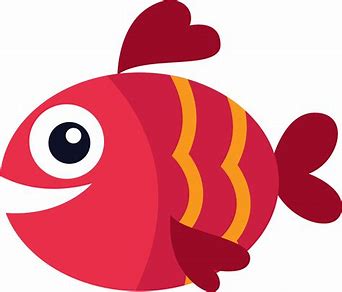 A
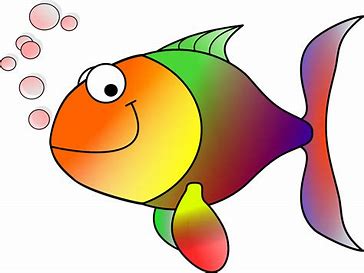 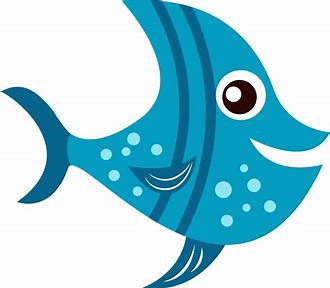 knock
 knocking

 wish
 wishing

 try
 trying

 look
 looking
save
 saving

 complete
 

 hide
 

 joke
B
C
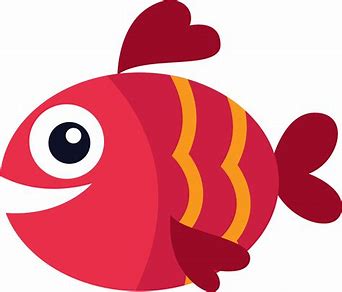 A
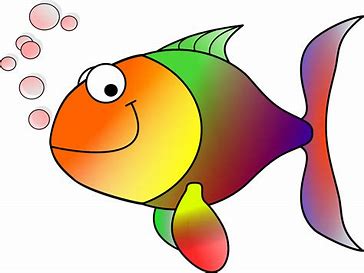 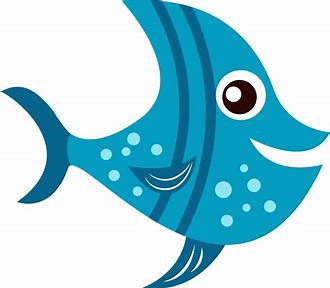 knock
 knocking

 wish
 wishing

 try
 trying

 look
 looking
save
 saving

 complete
 completing

 hide
 

 joke
B
C
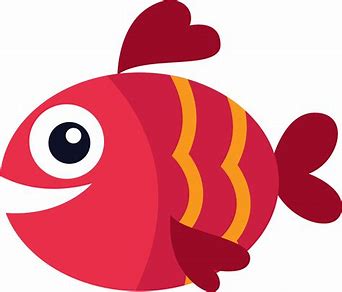 A
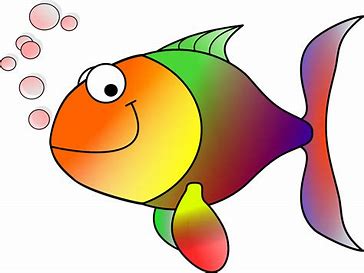 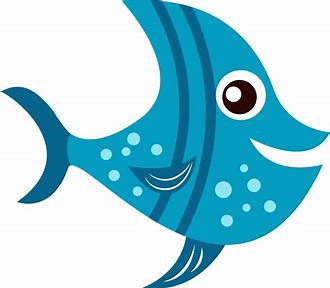 knock
 knocking

 wish
 wishing

 try
 trying

 look
 looking
save
 saving

 complete
 completing

 hide
 hiding

 joke
B
C
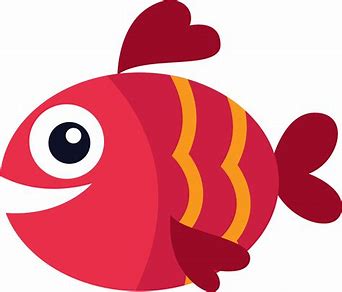 A
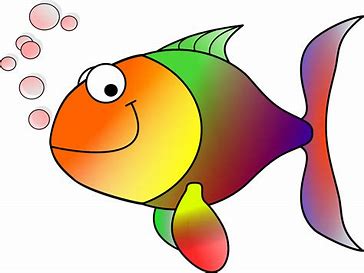 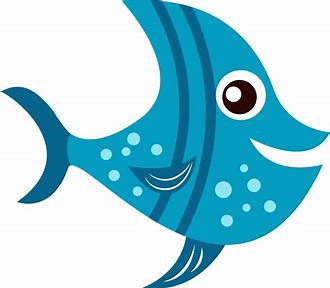 knock
 knocking

 wish
 wishing

 try
 trying

 look
 looking
save
 saving

 complete
 completing

 hide
 hiding

 joke
 joking
B
C
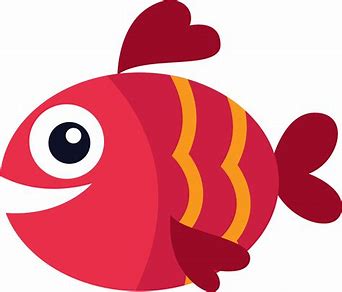 A
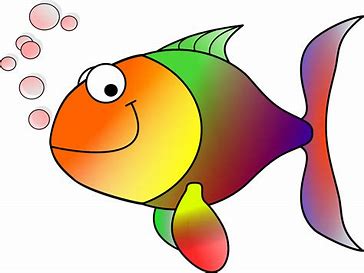 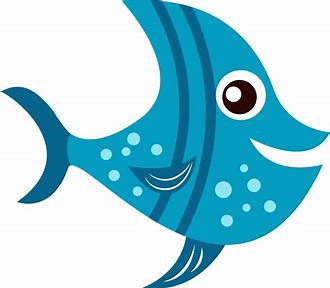 knock
 knocking

 wish
 wishing

 try
 trying

 look
 looking
save
 saving

 complete
 completing

 hide
 hiding

 joke
 joking
wag
 

 get
 

 spin
 

 drop
B
C
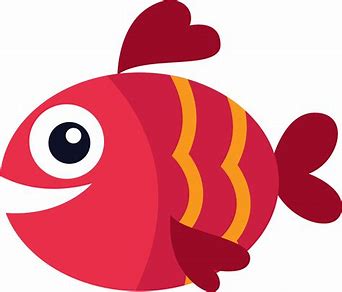 A
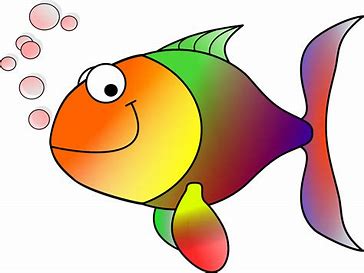 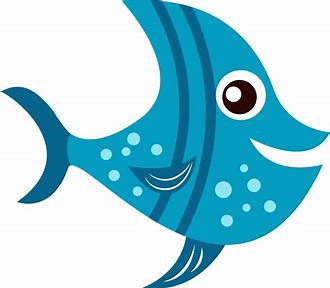 knock
 knocking

 wish
 wishing

 try
 trying

 look
 looking
save
 saving

 complete
 completing

 hide
 hiding

 joke
 joking
wag
 wagging

 get
 

 spin
 

 drop
B
C
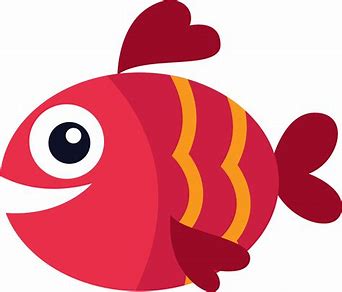 A
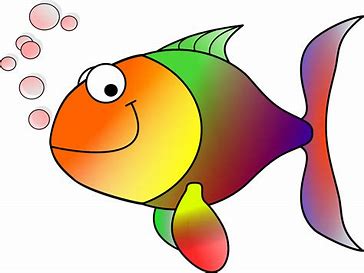 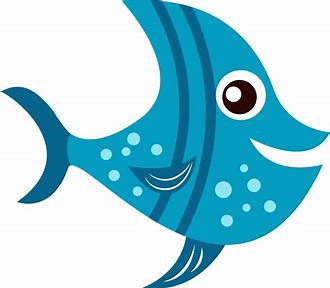 knock
 knocking

 wish
 wishing

 try
 trying

 look
 looking
save
 saving

 complete
 completing

 hide
 hiding

 joke
 joking
wag
 wagging

 get
 getting

 spin
 

 drop
B
C
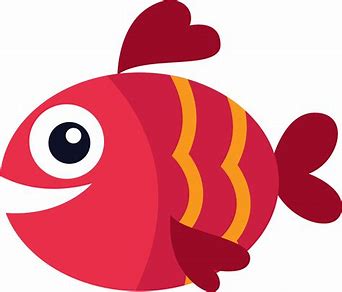 A
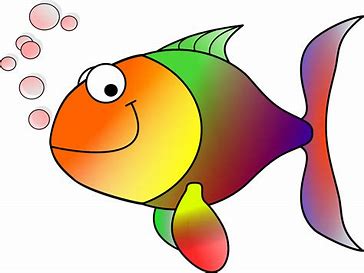 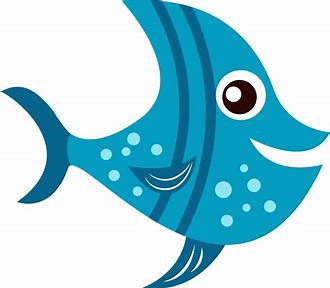 knock
 knocking

 wish
 wishing

 try
 trying

 look
 looking
save
 saving

 complete
 completing

 hide
 hiding

 joke
 joking
wag
 wagging

 get
 getting

 spin
 spinning

 drop
B
C
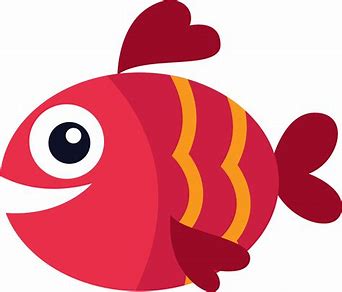 A
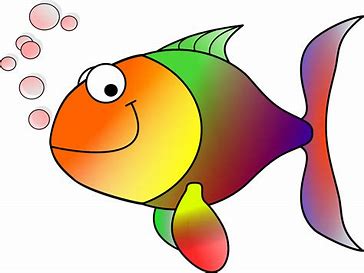 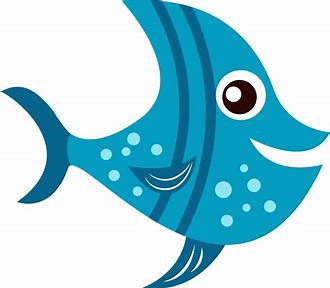 knock
 knocking

 wish
 wishing

 try
 trying

 look
 looking
save
 saving

 complete
 completing

 hide
 hiding

 joke
 joking
wag
 wagging

 get
 getting

 spin
 spinning

 drop
 dropping
B
C
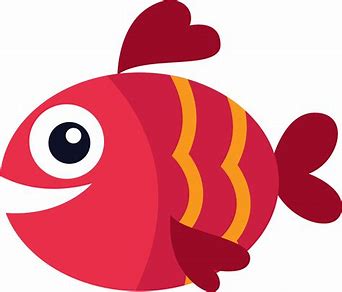 A
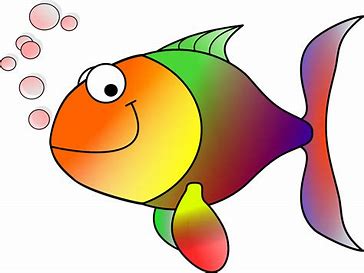 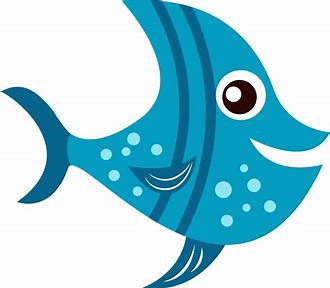 knock
 

 wish
 

 try
 

 look
save
 

 complete
 

 hide
 

 joke
wag
 

 get
 

 spin
 

 drop
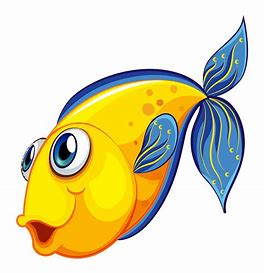 talk
 

 run
 

 hope
 

 jog
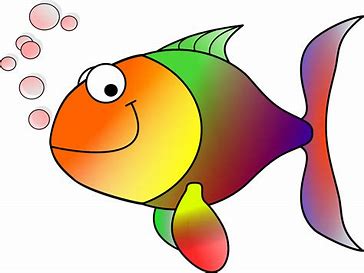 look
 

 fly
 

 sneeze
 

 arrive
ride
 

 clap
 

 swim
 

 copy
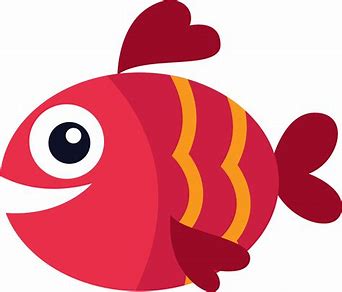 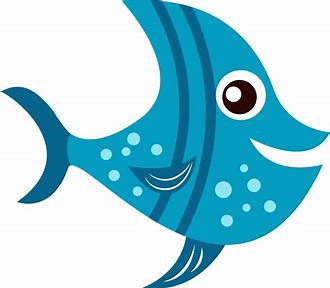 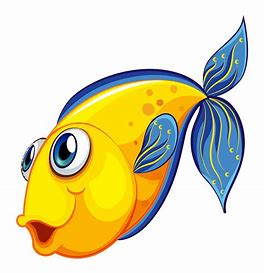 talk
 talking

 run
 running

 hope
 hoping

 jog
 jogging
ride
 riding

 clap
 clapping

 swim
 swimming

 copy
 copying
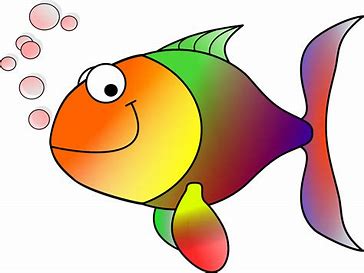 look
 looking

 fly
 flying

 sneeze
 sneezing

 arrive
 arriving
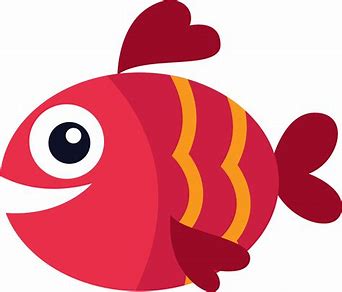 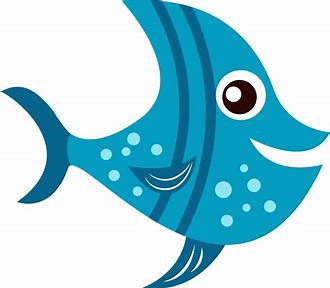 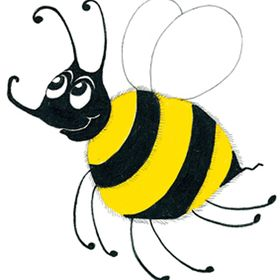 Tricky Plurals (and more)
child  
 children          
 woman
 women
 mouse
 mice
library
 computer		 
 English
 language
 continent  
 world
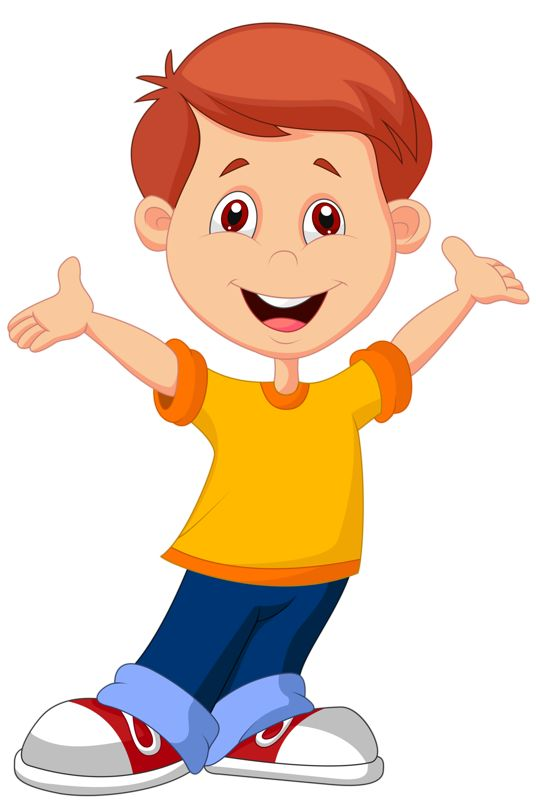 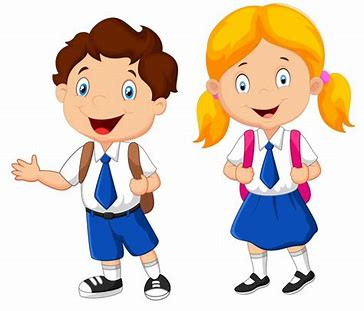 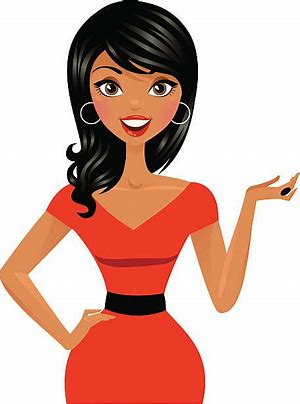 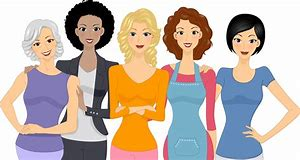 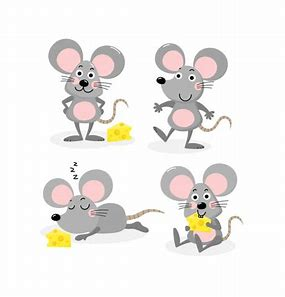 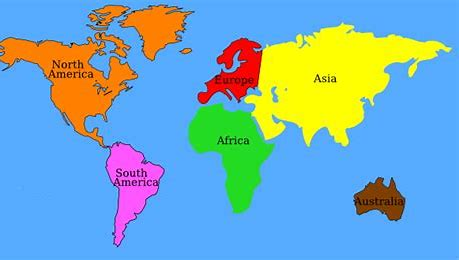 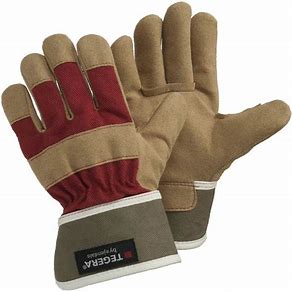 gloves
/u/
come
gloves
month
won
dozen
ark
clever
gloves
son
front
dozen
monkey
somebody
 woman
women
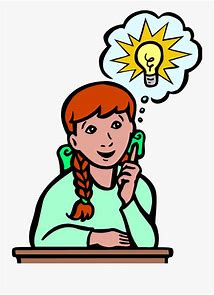 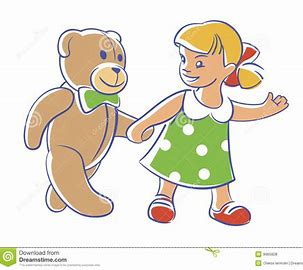 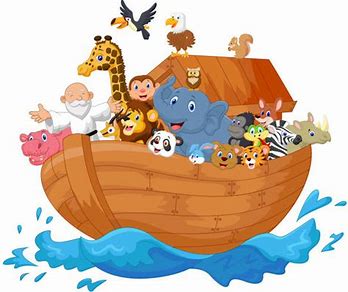 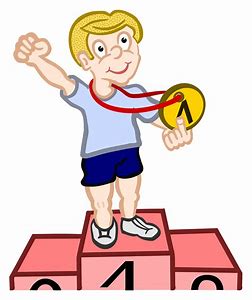 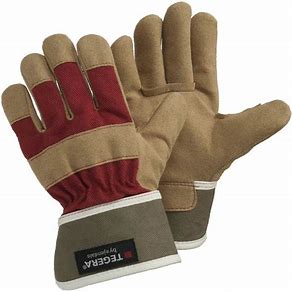 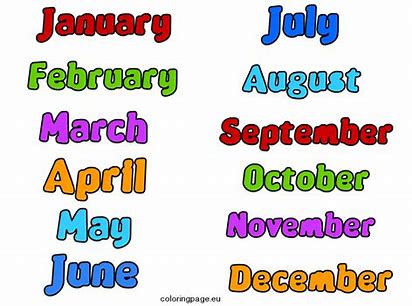 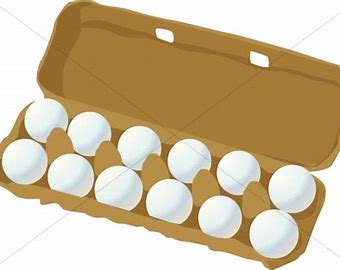 son
money
monkey
Monday
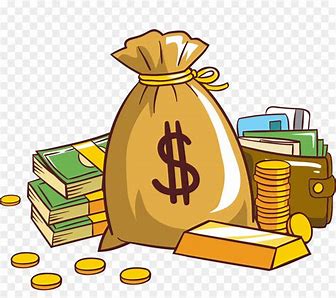 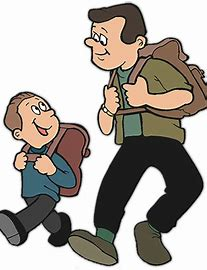 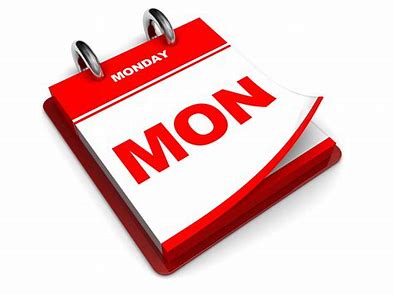 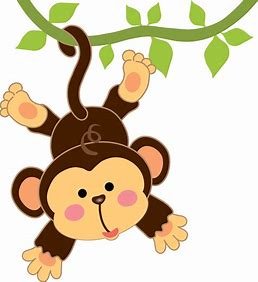 somebody
front
comforting
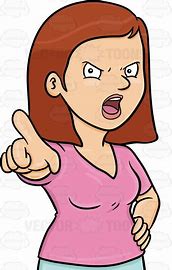 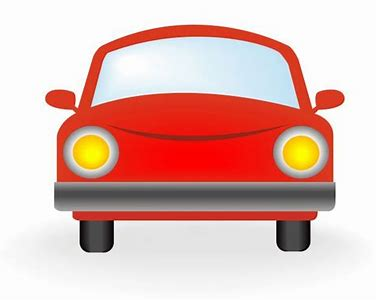 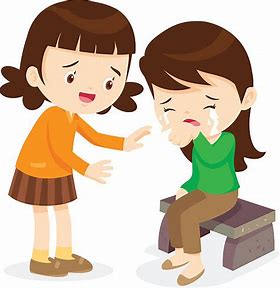 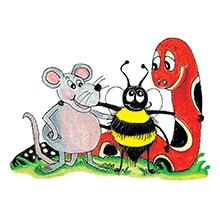 Activity page2
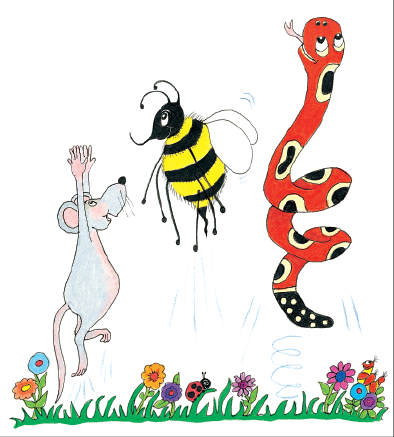 Dictation
Name:				
 
1.                 2.	                 3. 	  		                  
                           
4.	               5.	                 6.			    

7.												

         8.										

         9.
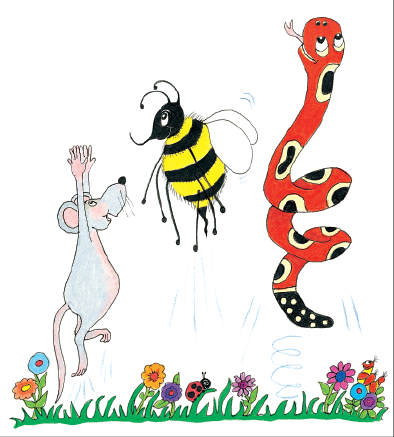 won
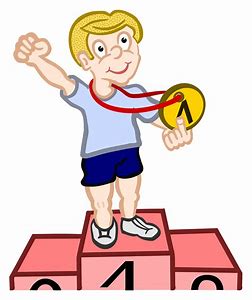 won 	    	2. money
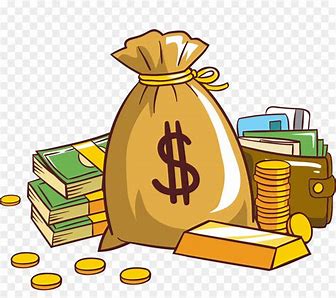 won 	    	2. money		3. come
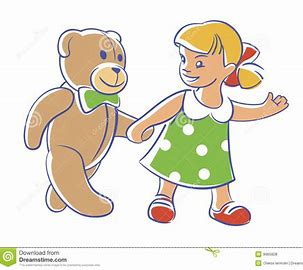 won 	    	2. money		3. come
4. month
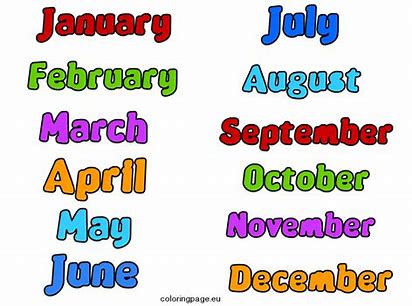 won 	    	2. money		3. come
4. month 		5. Monday
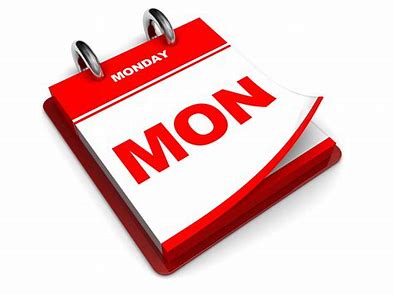 won 	    	2. money		3. come
4. month 		5. Monday	6. comforting
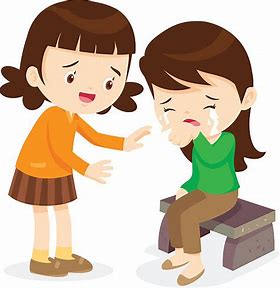 won 	    	2. money		3. come
4. month 		5. Monday	6. comforting

7. We won eight jars of honey.
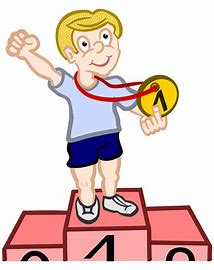 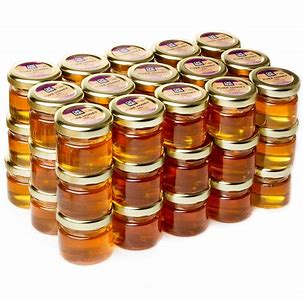 won 	    	2. money		3. come
4. month 		5. Monday	6. comforting

7. We won eight jars of honey.

8. My brother saw the explosion .
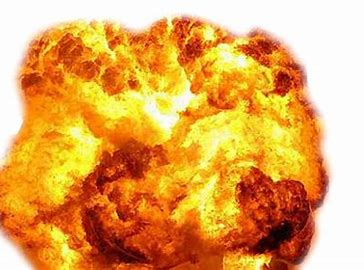 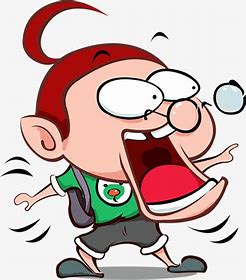 won 	    	2. money		3. come
4. month 		5. Monday	6. comforting

7. We won eight jars of honey.

8. My brother saw the explosion .

9. A wonderful smell was 
   coming from the oven?
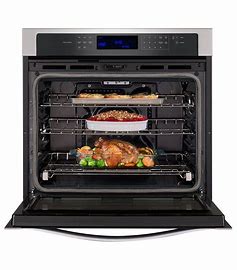 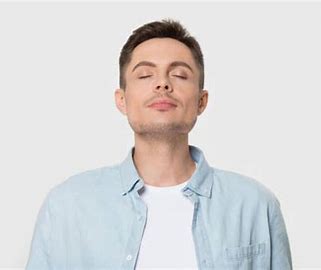 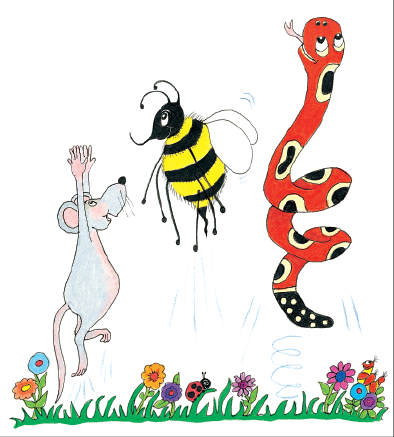 Homework
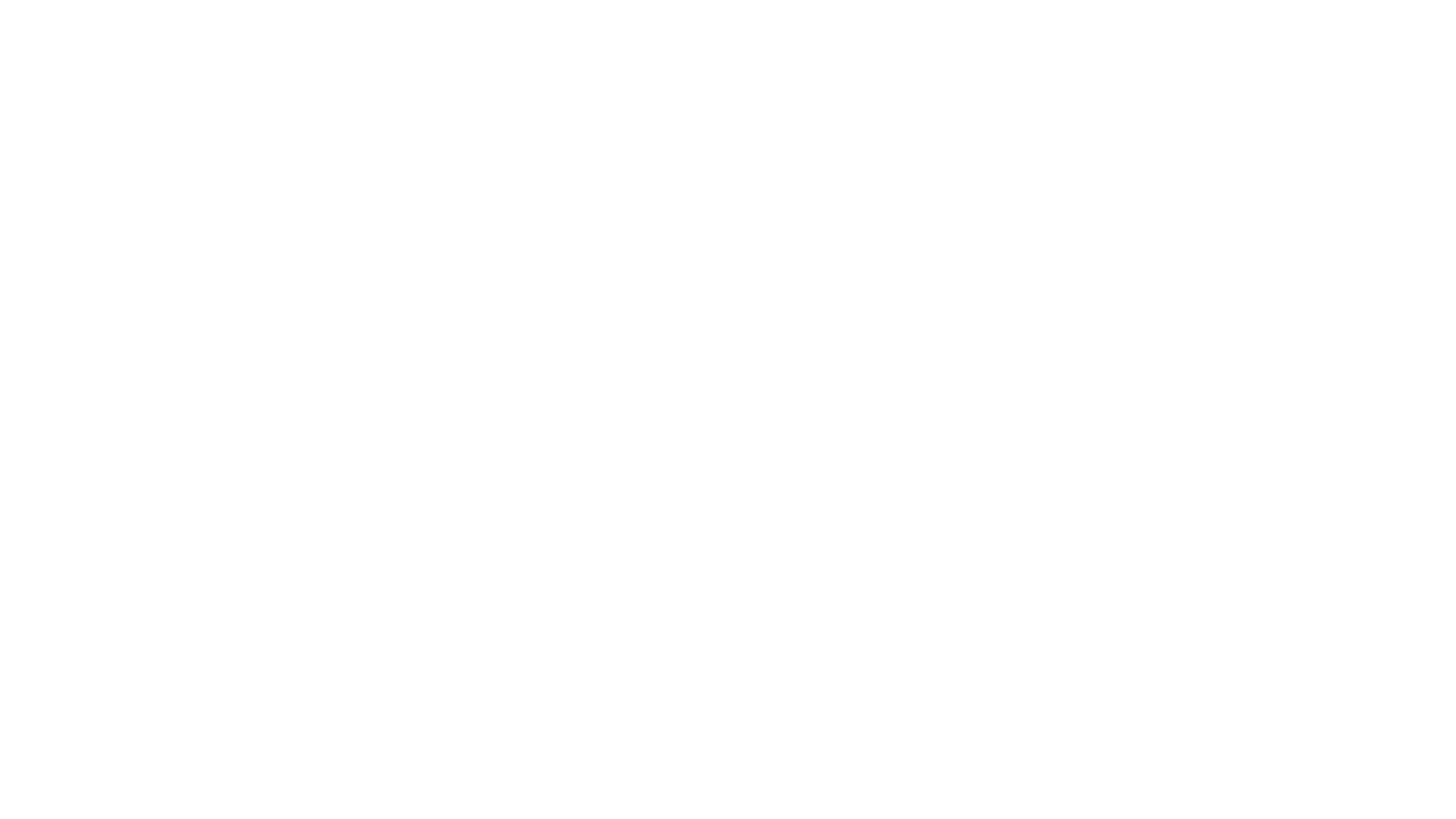 Thank you!
See  you 
next lesson.
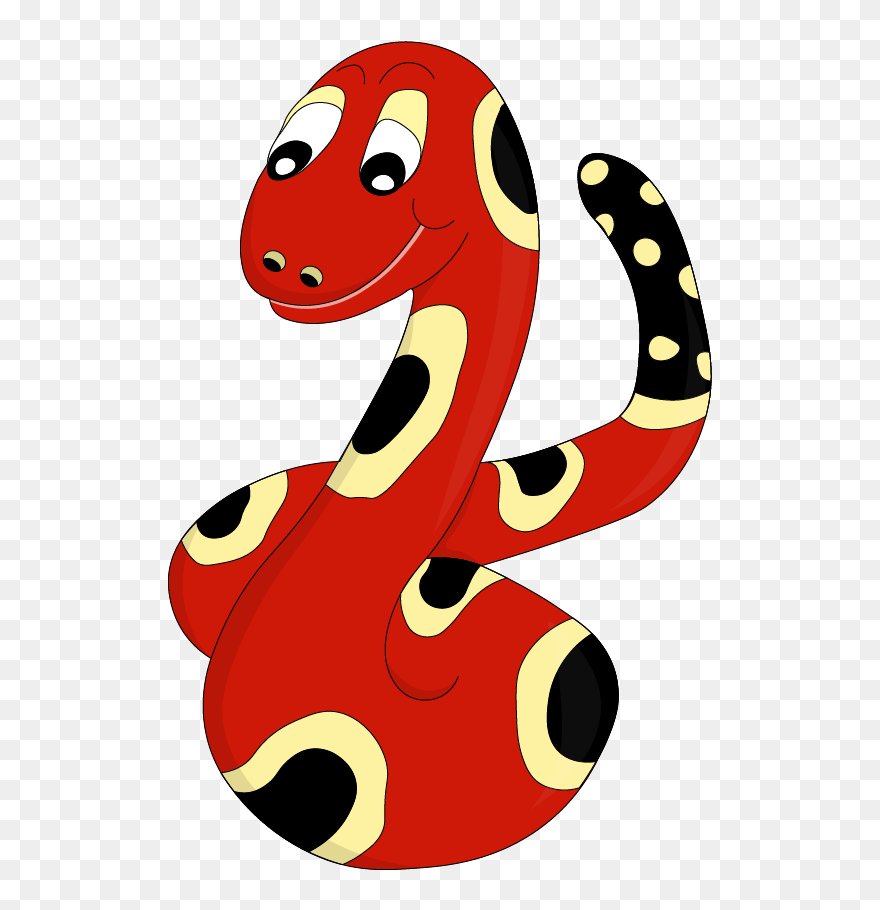